BanskobystrickÝ kraj
stredné slovensko
ŽILINSKÝ
BANSKOBYSTRICKÝ
SYMBOLY KRAJA
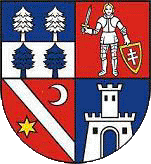 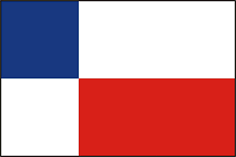 Erb
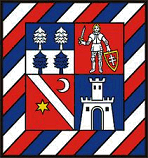 Vlajka
Štandarda predsedu BBSK
POLOHA
v rámci SR radí k najrozľahlejším krajom na Slovensku
 nachádza na juhu stredného Slovenska
 tvorí ho 13 okresov  
 hraničí:
 na juhu s Maďarskom
 na východe s Košickým krajom
 na severe s Trenčianskym a Žilinským krajom
 na západe s Nitrianskym krajom
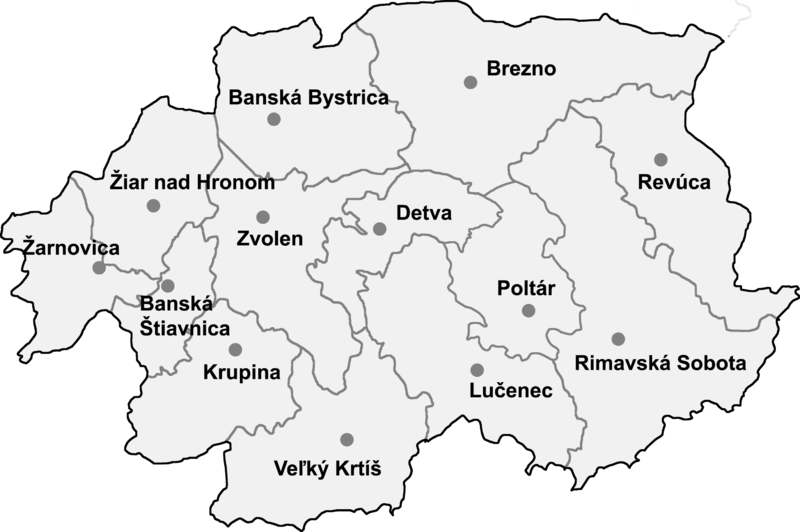 rieky
územie kraja patrí do povodia riek Hron, Ipeľ a Slaná
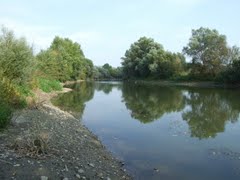 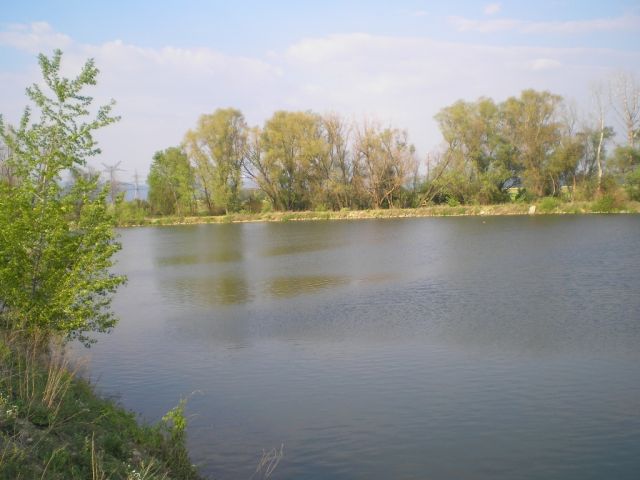 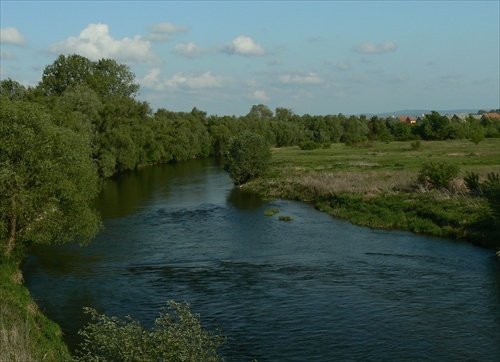 Ipeľ
Hron
Slaná
Pohoria
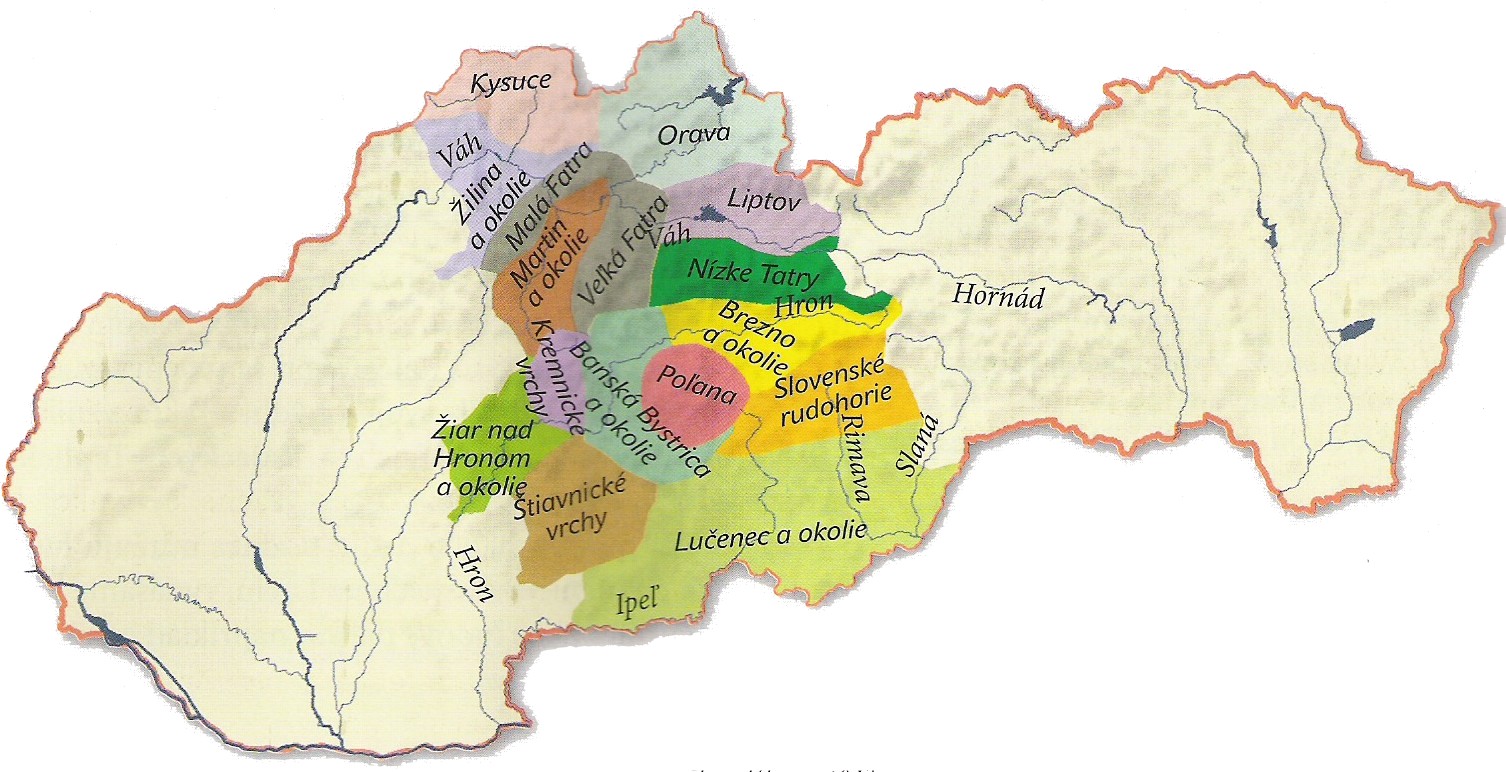 Nízke Tatry, Poľana, Slov. Rudohorie, Kremnické vrchy, Štiavnicke vrchy,
Poľana
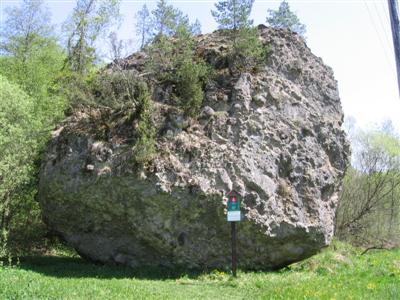 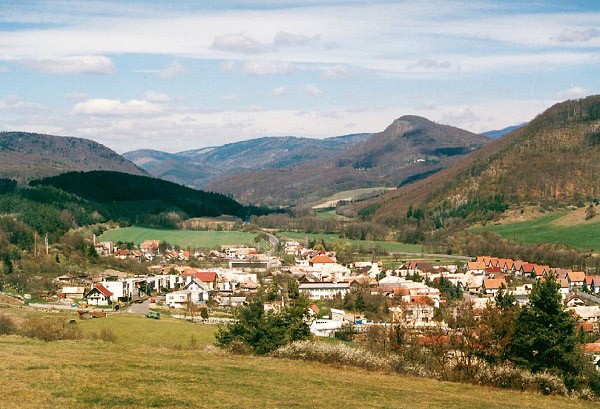 Kremnické vrchy
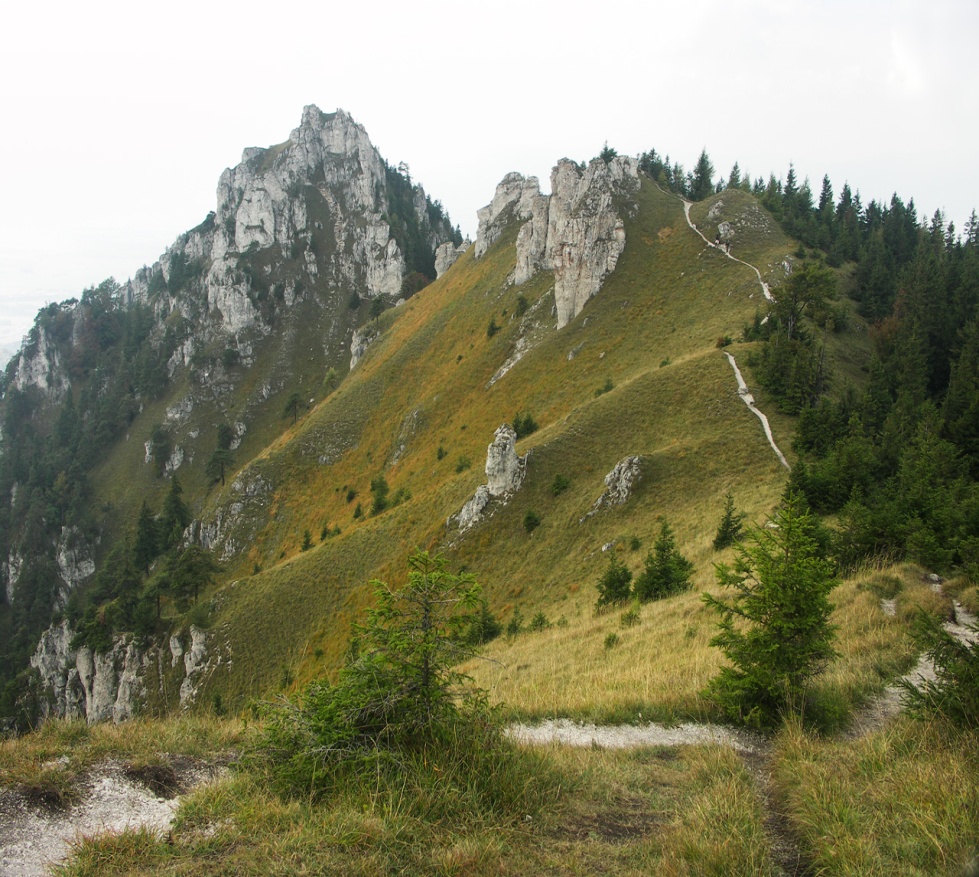 Veľká Fatra
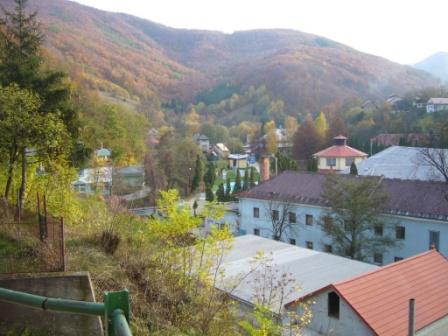 Štiavnické vrchy
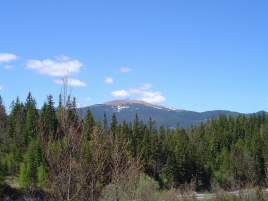 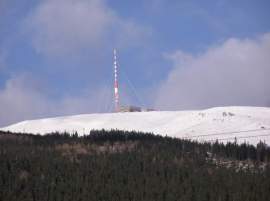 Nízke Tatry
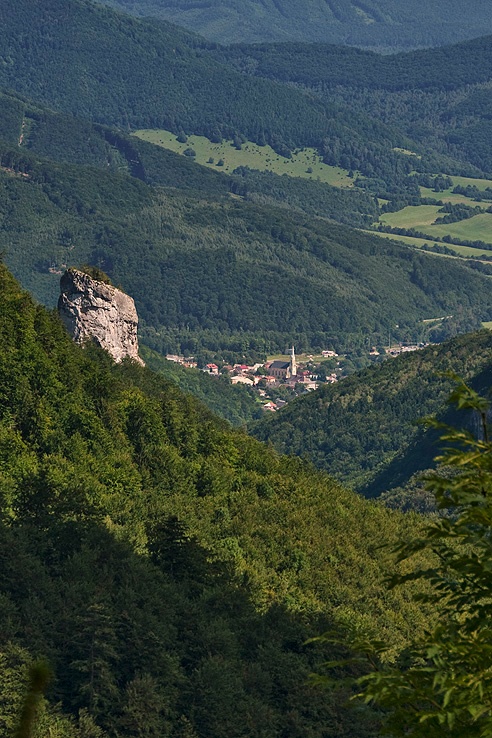 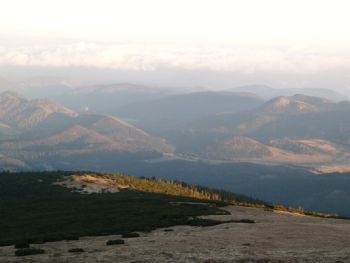 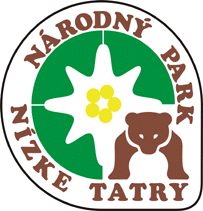 Národné  Parky
Národný park Nízke Tatry 
 Národný park Slovenský raj
 Národný park Muránska planina
 Národný park Veľká Fatra 
 Národný park Slovenský kras
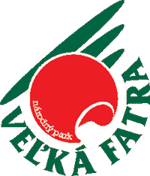 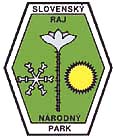 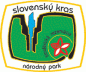 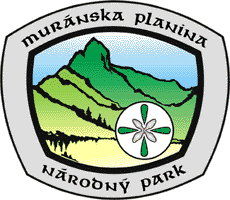 HOSPODÁRSTVO
v kraji je rozvinutý priemysel – výroba kovov
v rámci SR najviac lesov  - ťažba dreva
 na juhu regiónu (Lučenec, Rimavská Sobota, Krupina) poľnohospodárska pôda - výroba potravín a nápojov
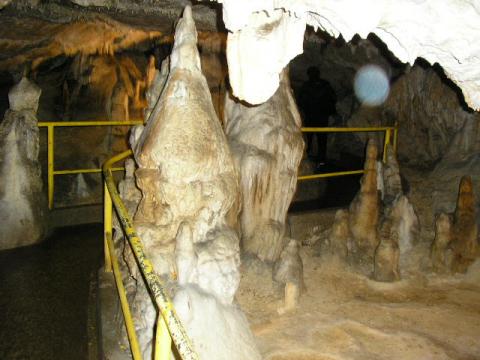 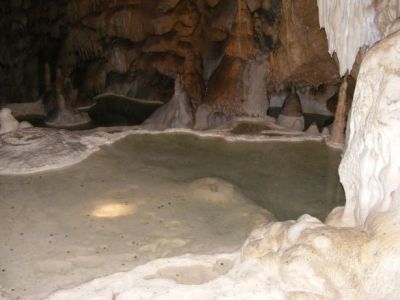 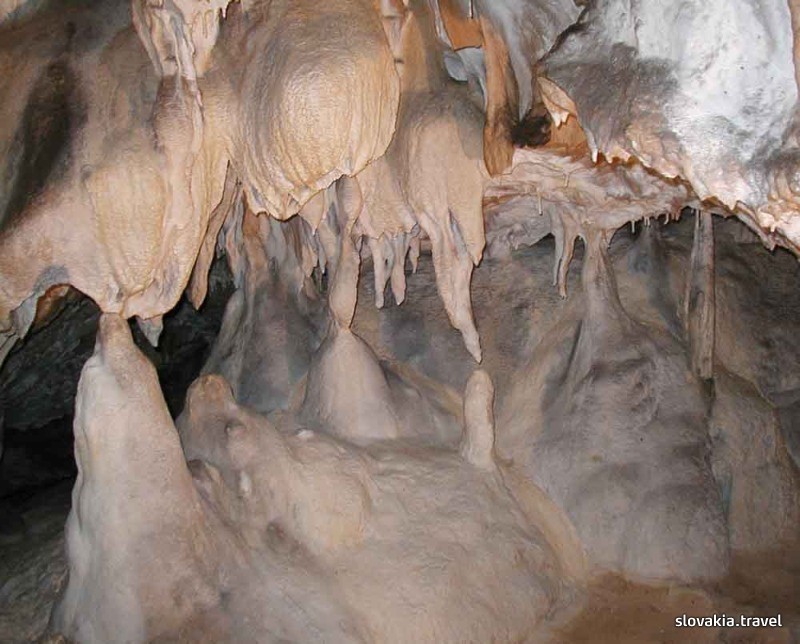 Harmanecká jaskyňa
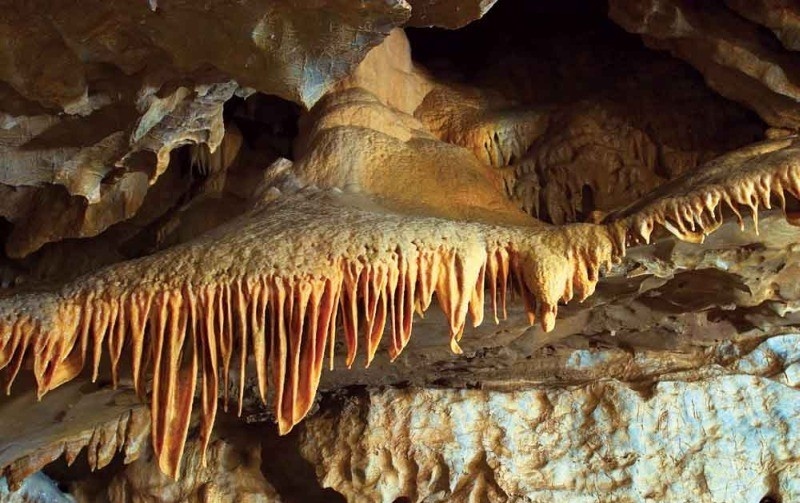 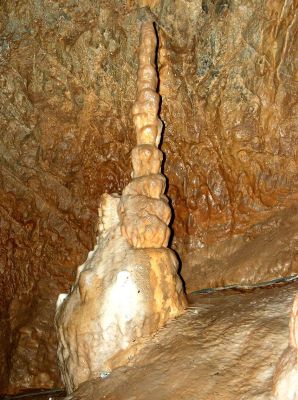 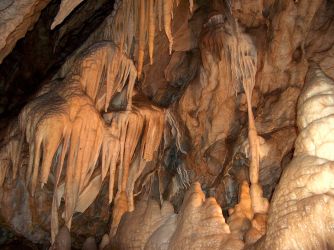 Bystrianská jaskyňa
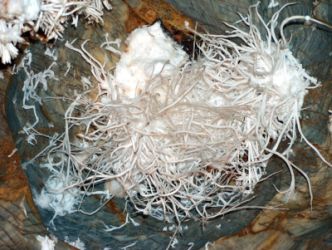 Ochtinská aragonitová jaskyňa
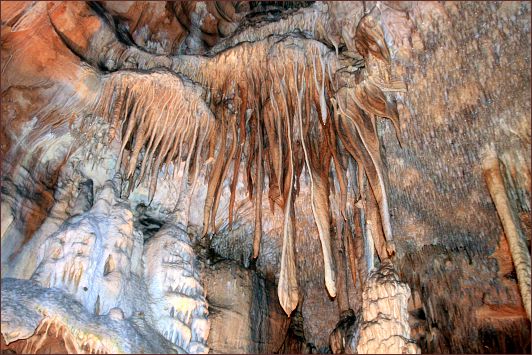 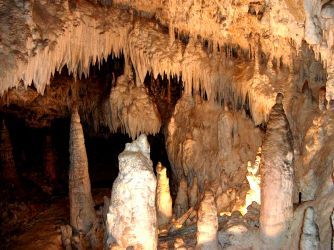 UNESCO
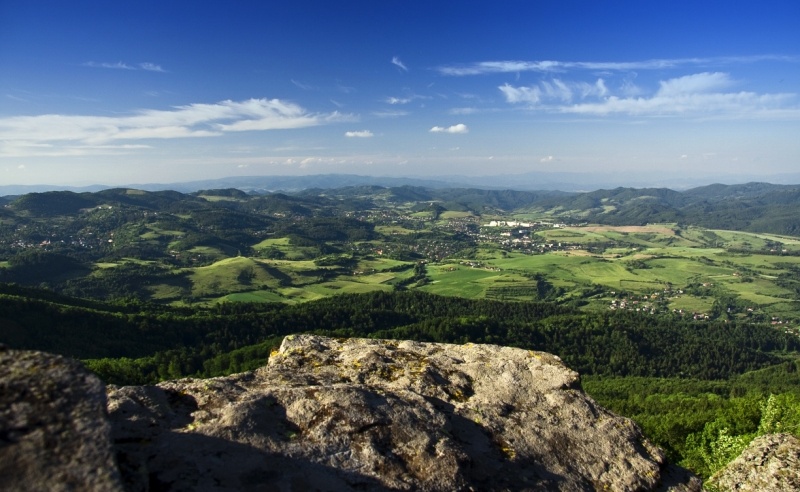 Štiavnické vrchy
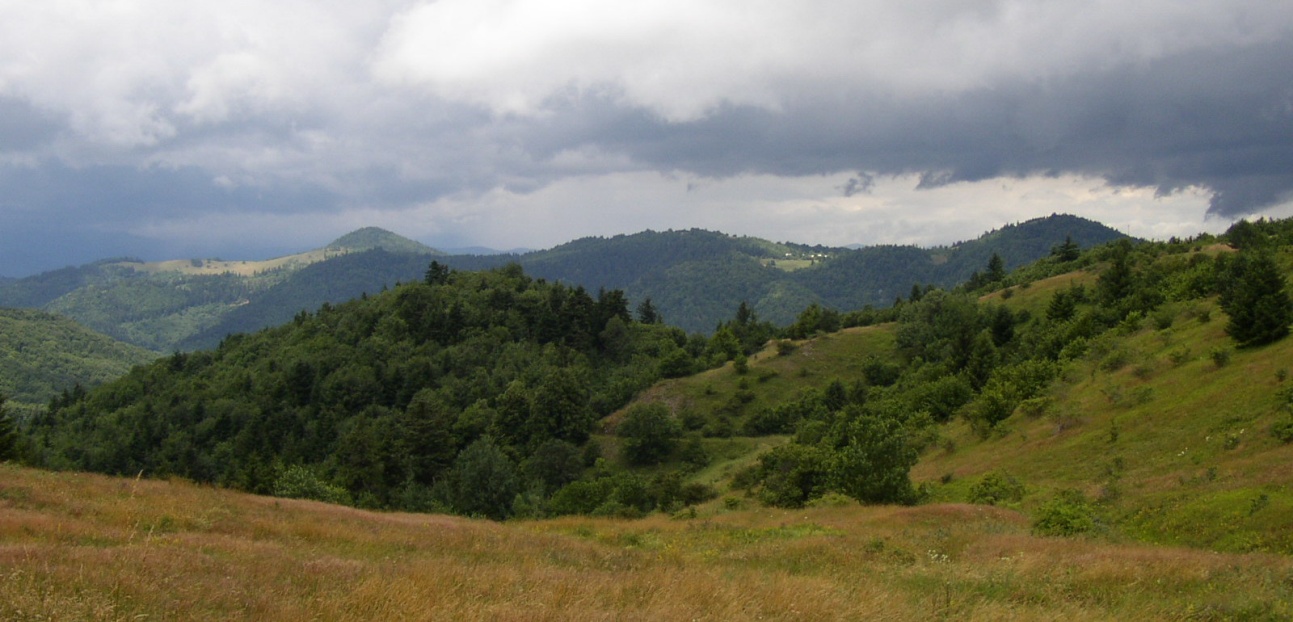 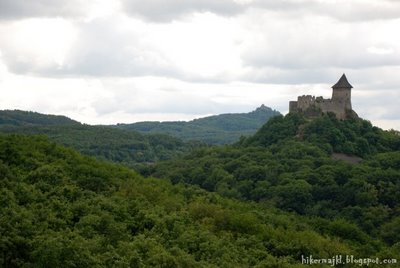 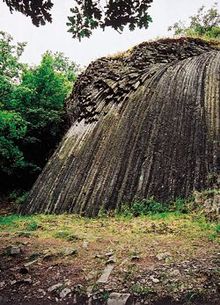 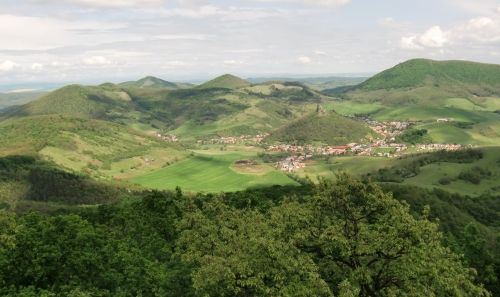 Cerová vrchovina
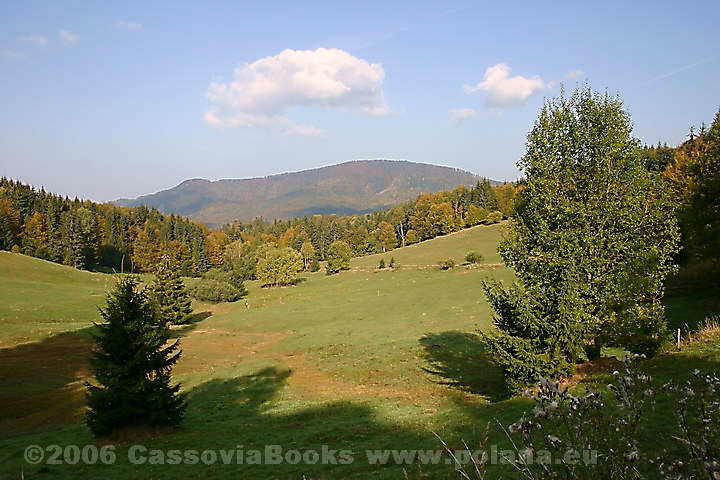 Poľana - sopka
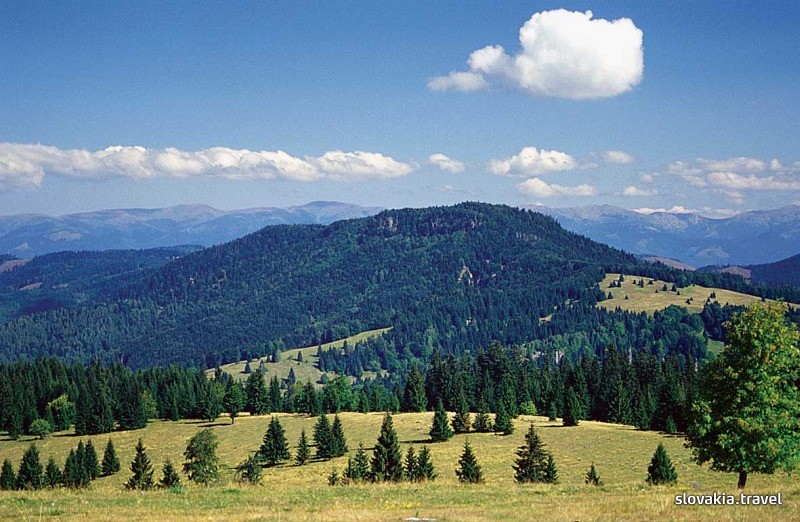 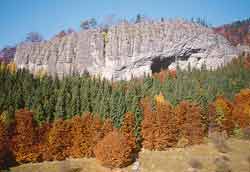 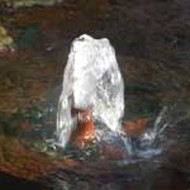 KÚPELE – Sliač                             Kováčová
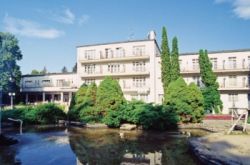 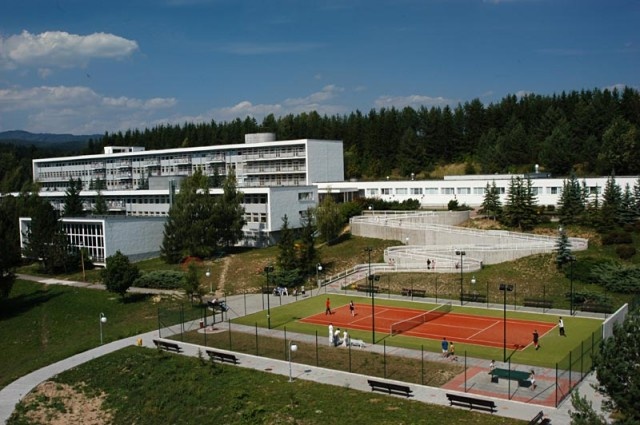 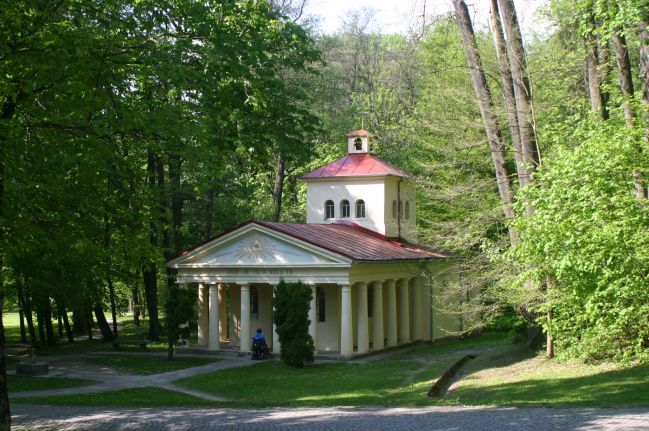 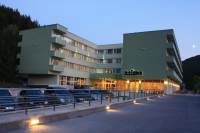 BRUSNO
Dudince
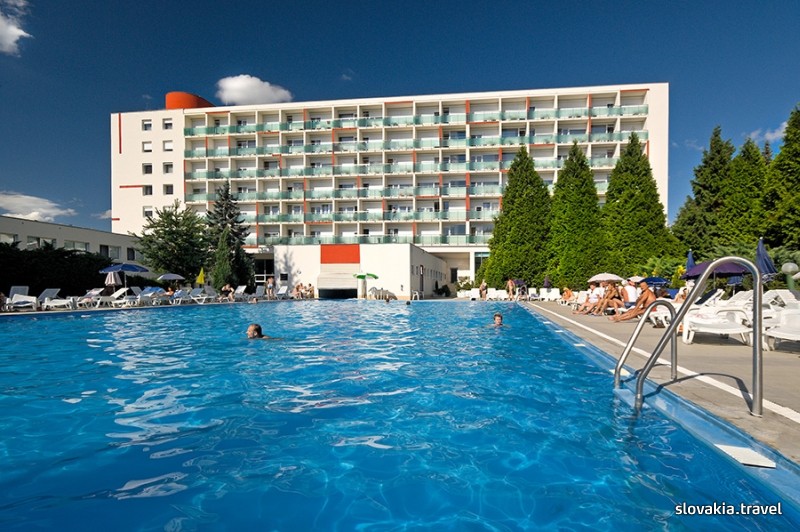 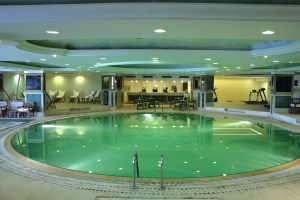 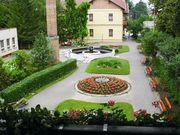 Číž
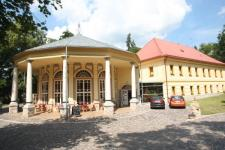 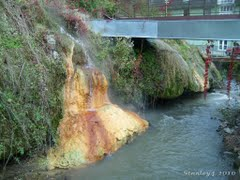 Sklené Teplice
Ďakujem za pozornosť